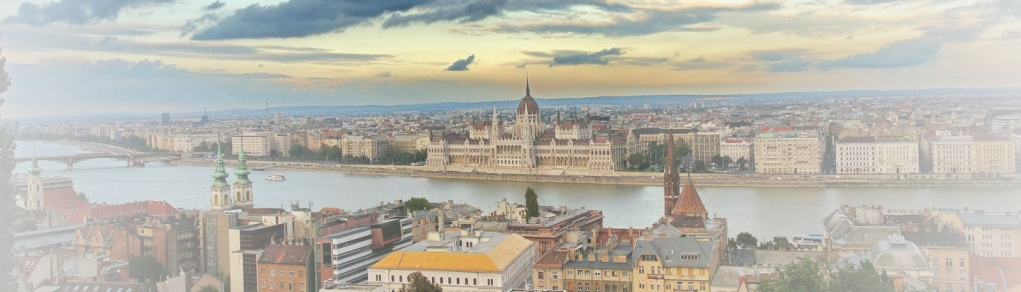 Conventional laparoscopy vs. Robotics
Nikos F. Vlahos. MD.PhD , FACS, FACOG
Associate professor of Gynecology and Obstetrics 
University of Athens School of Medicine
1
Evidence Based Medicine
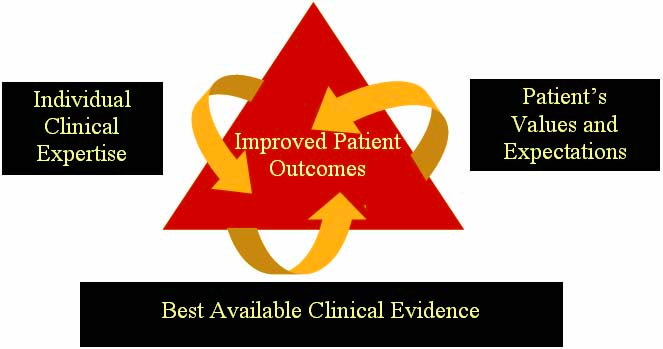 2
When there is no evidence
At  least these should be common sense
3
Quiz????
How many of you have seen the DaVinci System? 
How may have seen surgery with the DaVinci?  (real time….. in the room )
How many have you done surgery with the DaVinci?
4
Quiz????
How many believe that robotic surgery is better than conventional laparoscopy?
5
Ergonomics= ergon+ nomos
The set  of  rules that control the interaction between the human and his environment, in order to make  the performance of tasks  safe, comfortable and efficient.
6
This is not Ergonomics!!!
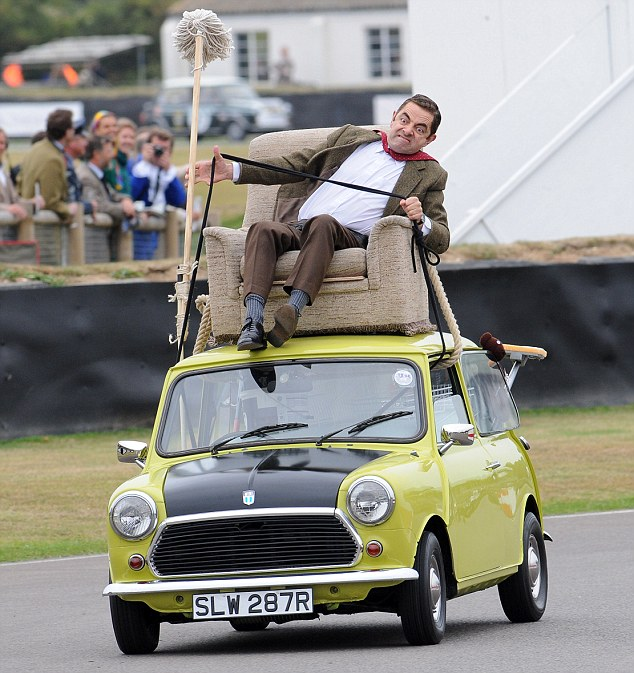 7
My mission
Use of  the robotic system for Gynecologic surgery at this time is:   
Waste of money!
Waste of time!
Does not offer any benefit to the patient!
8
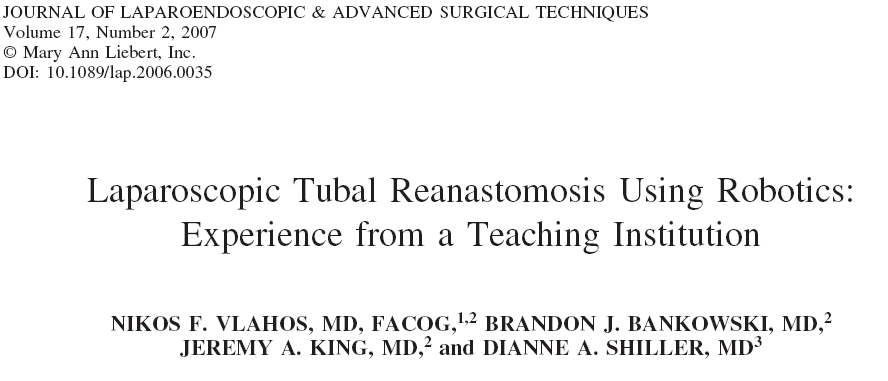 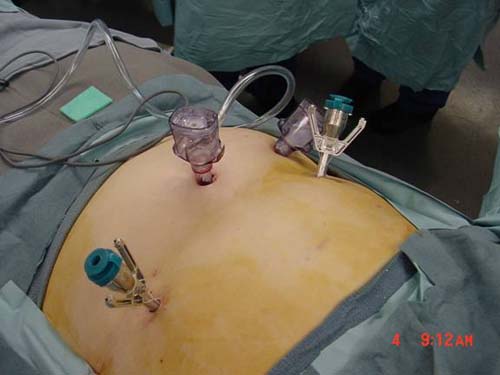 Johns Hopkins Hospital     (October 2003- March 2004) 
5 patients  ( 28 - 35 years of age.
Four surgical ports (12 mm, two 8 mm, 5 mm.
9
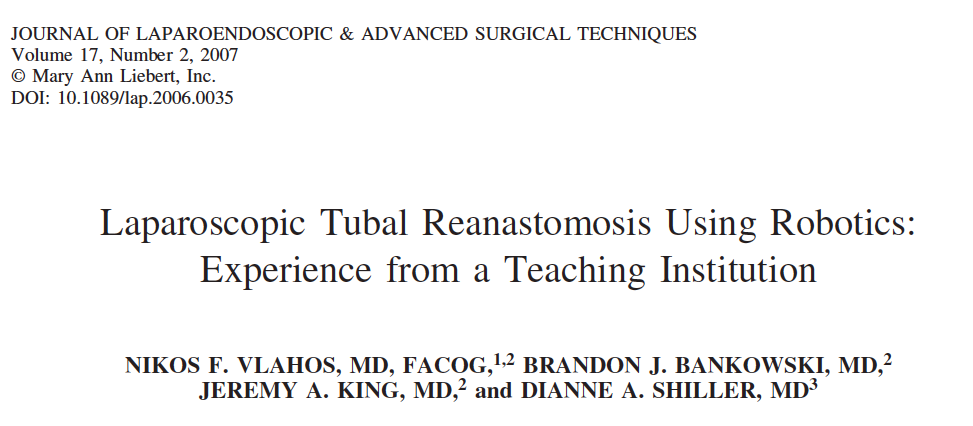 Time (minutes)
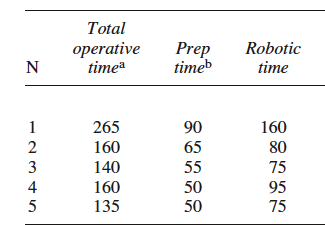 The mean ( standard deviation) time of the procedure was 172 (53) min. 
The mean time  for docking the robotic arms to the patient was 62 (16.8) min 
 The mean robotic time was 97 (36 min. )
10
[Speaker Notes: Methods: From October of 2003 to September 2004 five patients with previous tubal sterilization who requested tubal reanastomosis underwent laparoscopic tubal reanastomosis with the use of the daVinci robotic system.
Result(s): Ten fallopian tubes were successfully reconstructed as confirmed by chromopertubation at the end of the procedure. Patency was confirmed by hysterosalpingogram in seven out of eight tubes. The mean (+ SD) time of the procedure was 172+53 min. The mean time for docking the robotic arms to the patient was 62+16.8 min. and the mean robotic time was 97+36min. There were two live births, one ectopic pregnancy and one biochemical pregnancy. The mean (+ SD) time to conception was 5.5+2]
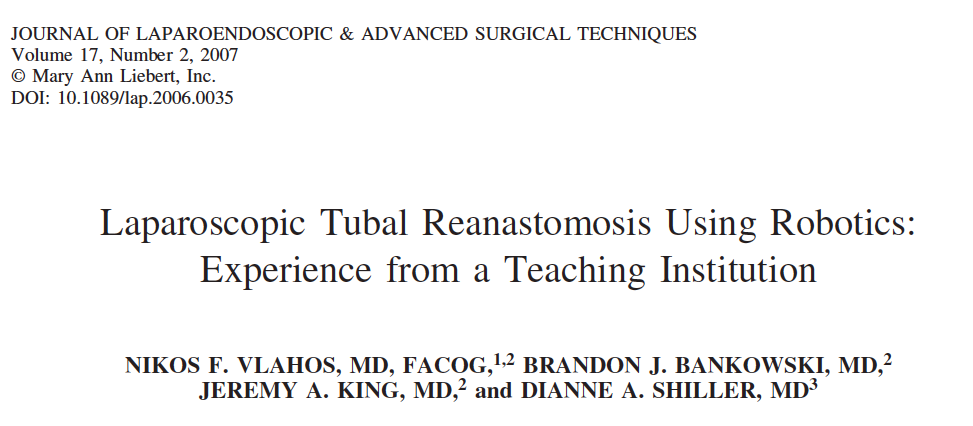 Advantages
Drawbacks
Superb optics
3-D vision
Enhanced motor control
Elimination of tremor
7 degrees of freedom in motion
Minimal manipulation of tissues
Laparoscopic approach by a single skilled surgeon
All other benefits of laparoscopy
Preparation time (docking time)
Requirement for specially trained  OR personnel
Absence of tactile sensation
Bulky equipment
Positioning between the legs
Difficulty to use a uterine manipulator
High cost of equipment and disposables
Robotic room may be necessary
11
Use of Robotics in Ovarian Surgery
Between the legs docking
Side- docking
12
Robotics vs Conventional laparoscopy
13
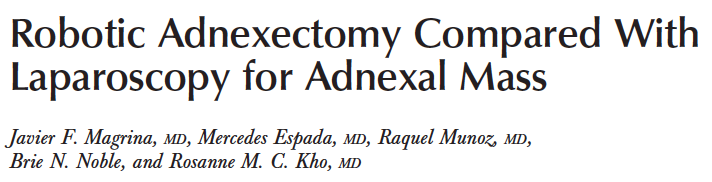 Robotic adnexectomy compared with laparoscopy for adnexal mass.
12 mm umbilical trocar
8 mm trocar 10 cm R. at RLQ or  the level of the umbilicus
8 mm trocar 10 cm L. at LLQ or the level of the umbilicus
10 mm trocar 3cm cranially between the umbilical and the left robotic arms .
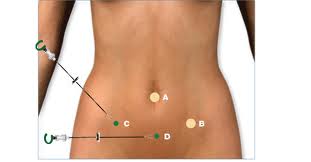 Obstet Gynecol 2009;114:581–4
14
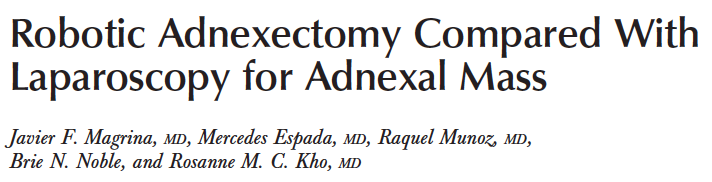 Robotic adnexectomy compared with laparoscopy for adnexal mass.
Laparoscopy and robotics provided similar results for the performance of adnexectomy, with similar blood loss, intraoperative and postoperative complications, and length of hospital stay.
HOWEVER 
12 min increase in surgical time
Docking time was not included  in the estimation of surgical time. 
Specimen extraction was not discussed 
Cost analysis was not performed.
Obstet Gynecol 2009;114:581–4
15
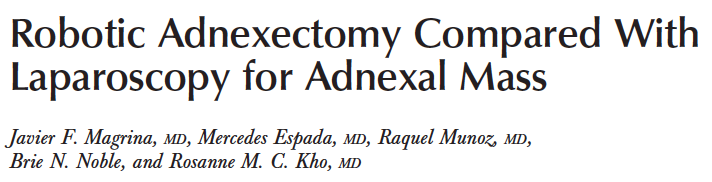 Large adnexal masses are preferably approached by laparoscopy, because trocar placement is not restricted as in robotics, manipulation of large masses is easier, and intraoperative drainage of large benign cystic masses  can be performed laparoscopicaly and not with robotic instruments.

In the presence of a malignant adnexal mass discovered  at adnexectomy, a complete staging can be expeditiously performed with the addition of one to three trocars in laparoscopy. 

In robotics, five additional trocars, rotation of 180 degrees of the operating table, and undocking and re-docking are necessary.
 
In contrast to conventional laparoscopy, the present robotic system does not provide access to the upper abdomen without rotation of the operating table.
Obstet Gynecol 2009;114:581–4
16
Use of Robotics in Gyn Surgery
Pros
Cons
Better visualization
Better handling (7 degrees of freedom )
Elimination of tremor
Time requirements
docking
exchange instruments 
Removal of the specimen
Suturing
Morcelation 
Number and size of the ports used. 
Operational expenses.
17
Use of Robotics in Gynecologic Surgery
18
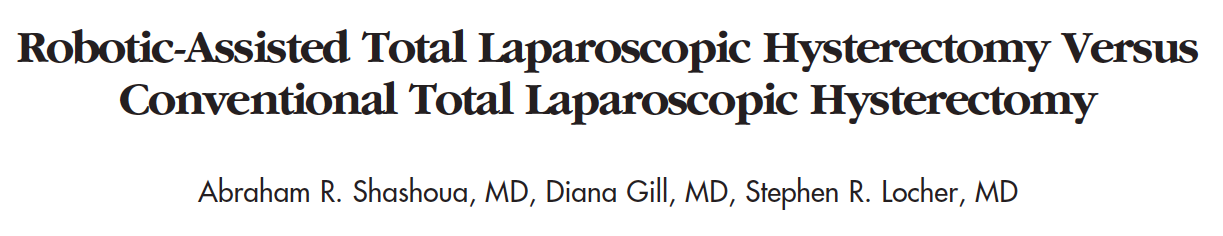 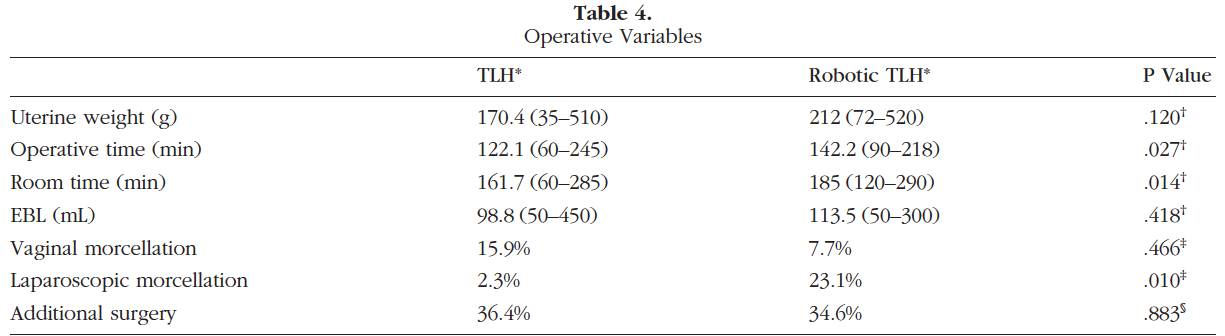 JSLS 2009
19
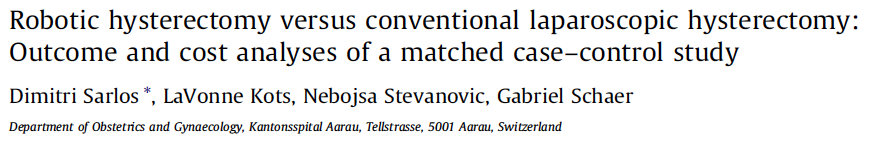 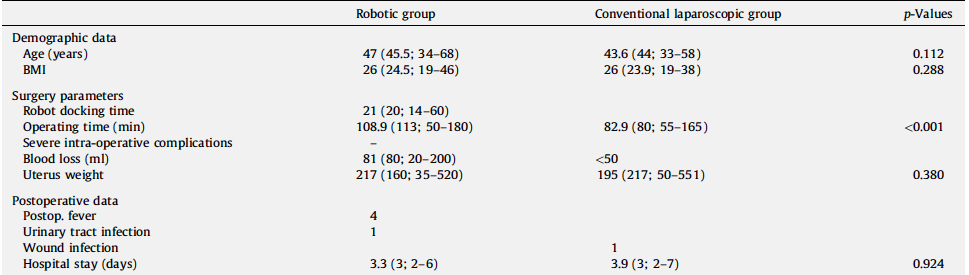 20
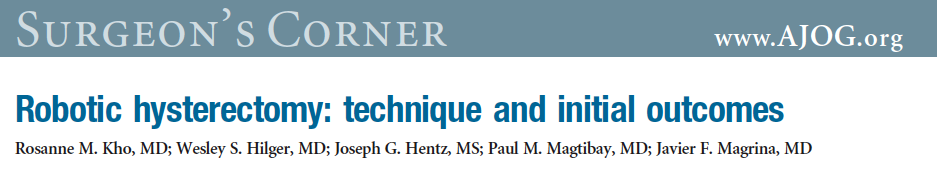 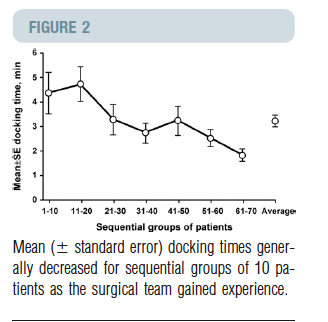 21
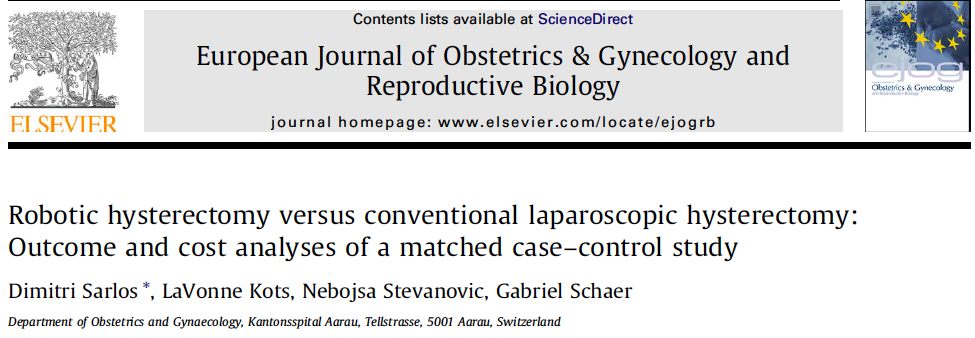 §
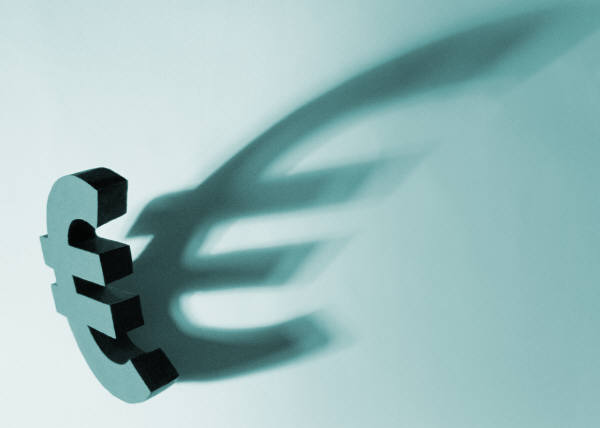 22
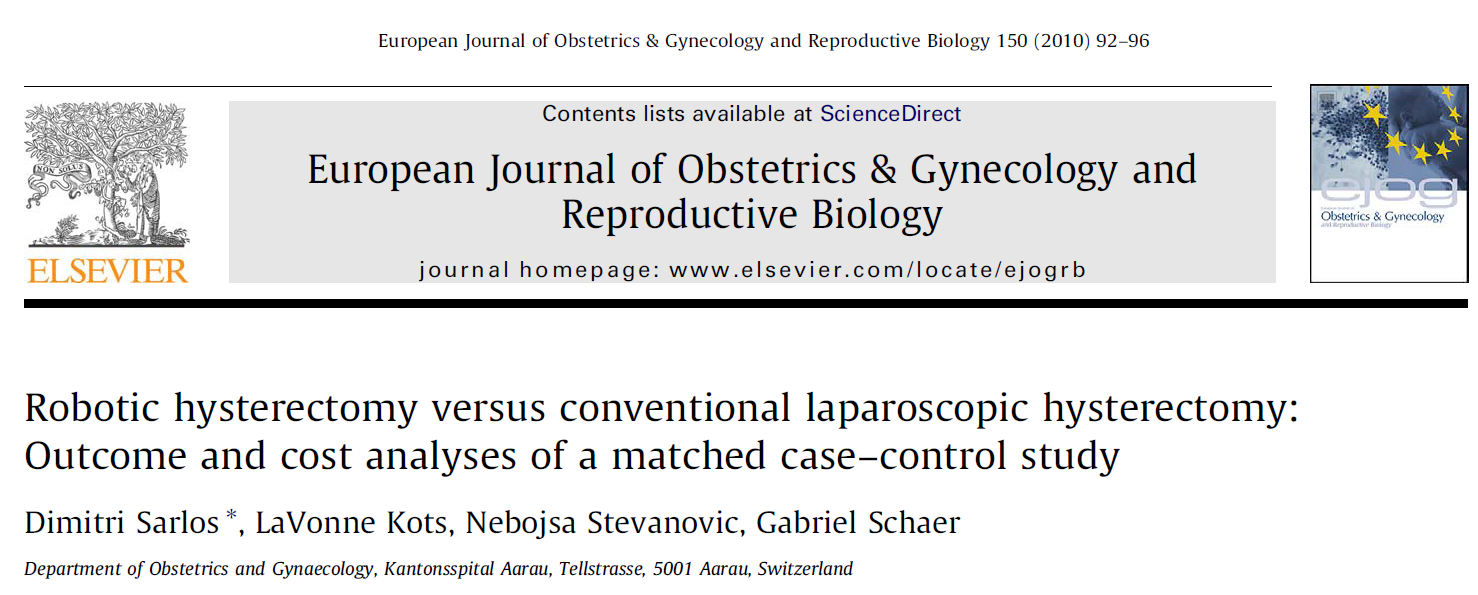 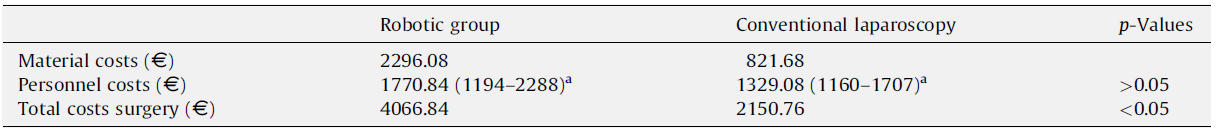 1.6 Million Euros  and 150.000 annually operating costs.
23
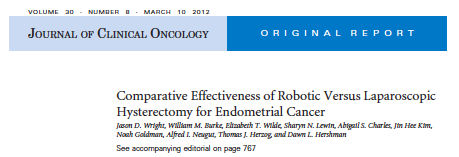 Results
We identified 2,464 women, including 1,027 (41.7%) who underwent laparoscopic hysterectomy and 1,437 (58.3%) who underwent robotic hysterectomy.
The mean cost for robotic hysterectomy was $10,618 versus $8,996 for laparoscopic hysterectomy (P  .001).
Conclusion
Despite claims of decreased complications with robotic hysterectomy, we found similar morbidity but increased cost compared with laparoscopic hysterectomy.
24
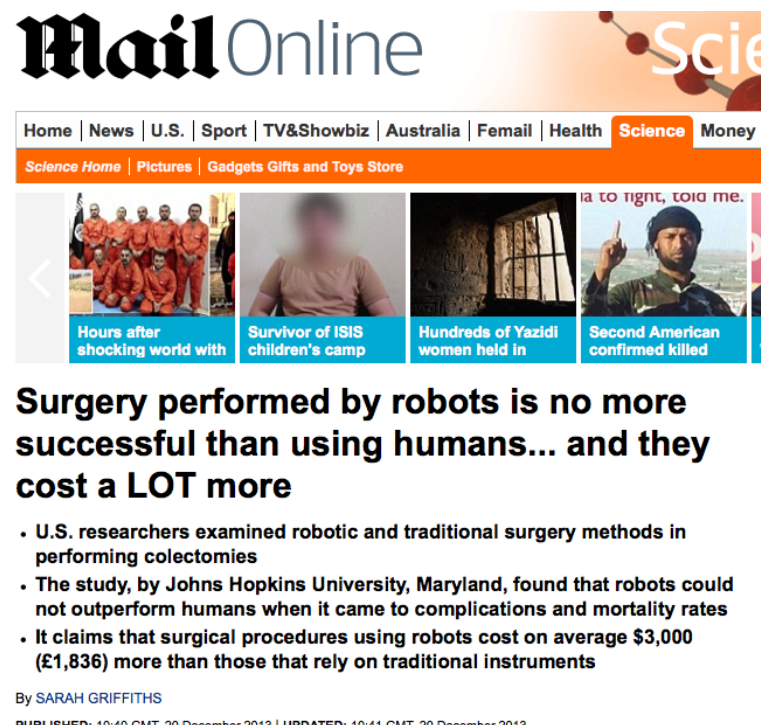 25
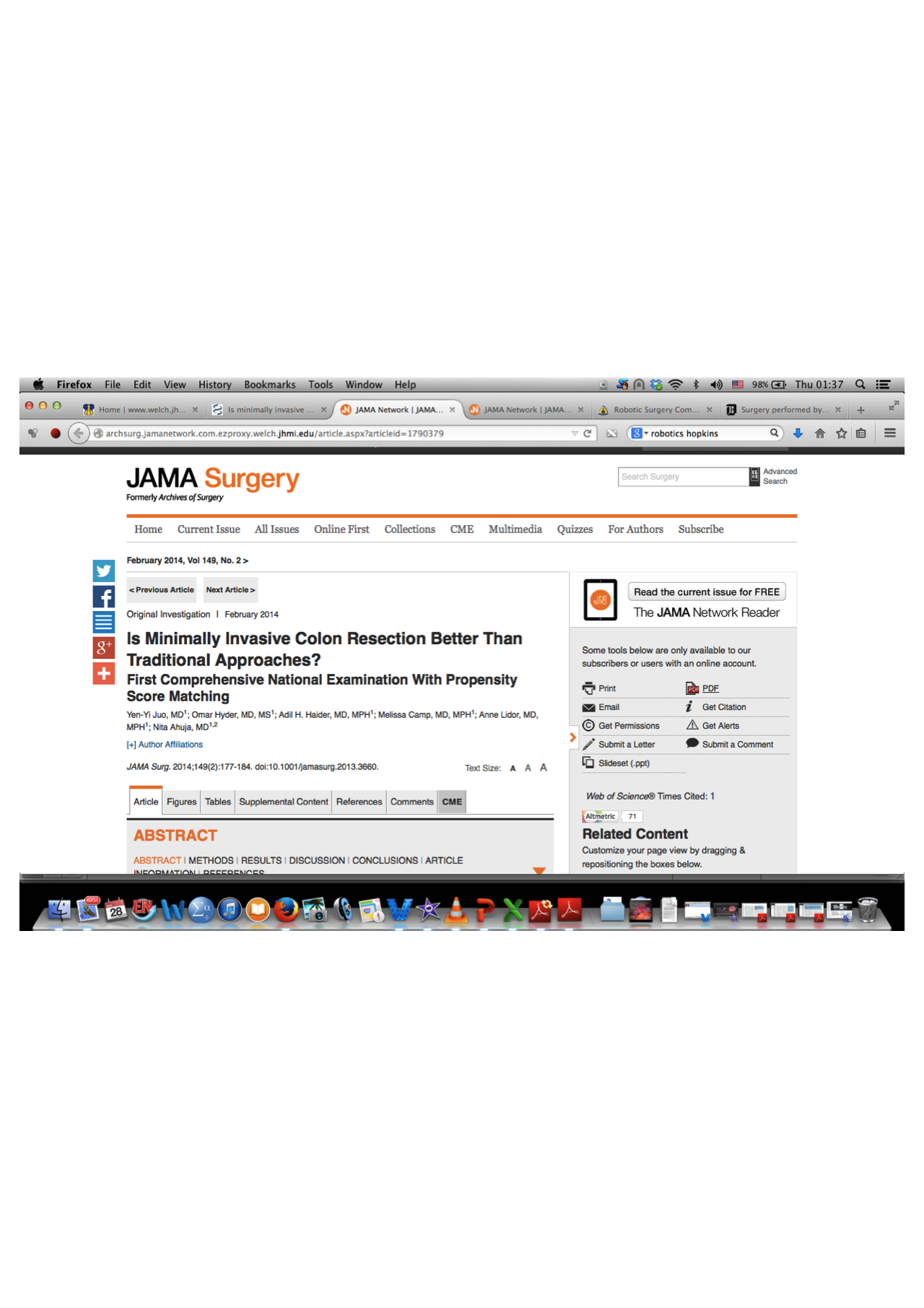 26
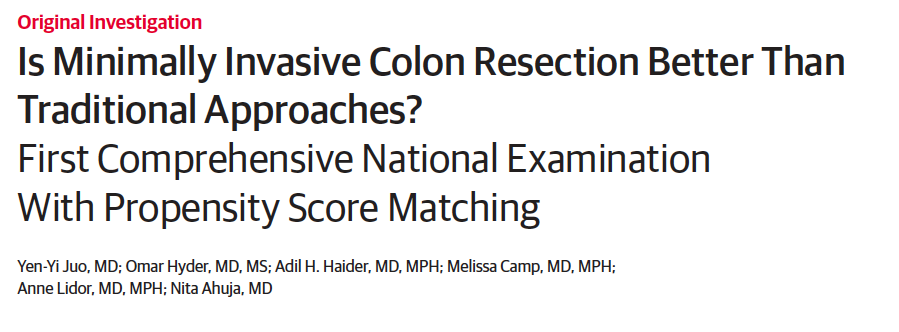 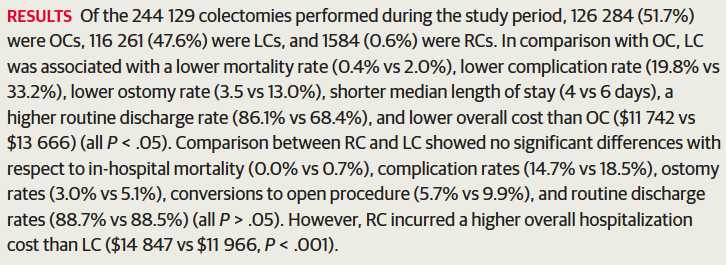 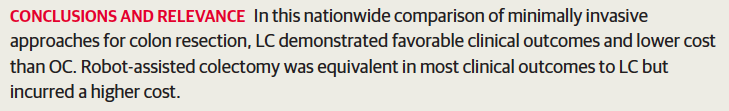 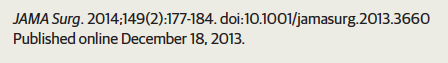 27
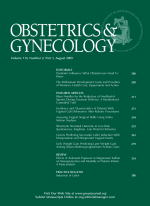 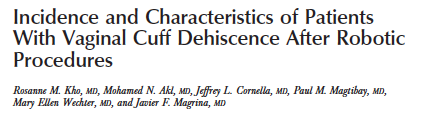 Twenty-one of 510 patients were identified with vaginal cuff dehiscence (incidence 4.1%, 95% confidence interval 2.3–5.8%).
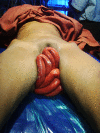 Increased risk of vaginal cuff dehiscence  and evisceration during Robotic Surgery .
28
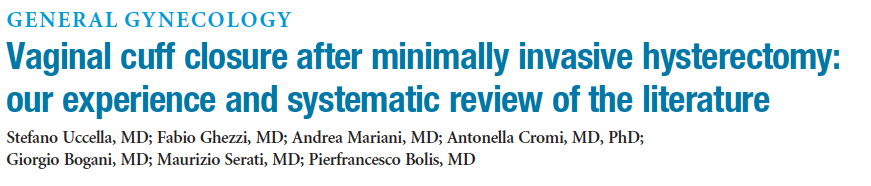 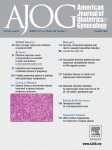 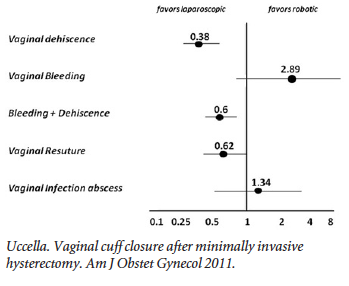 29
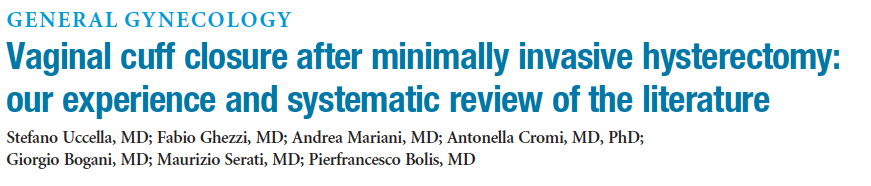 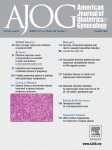 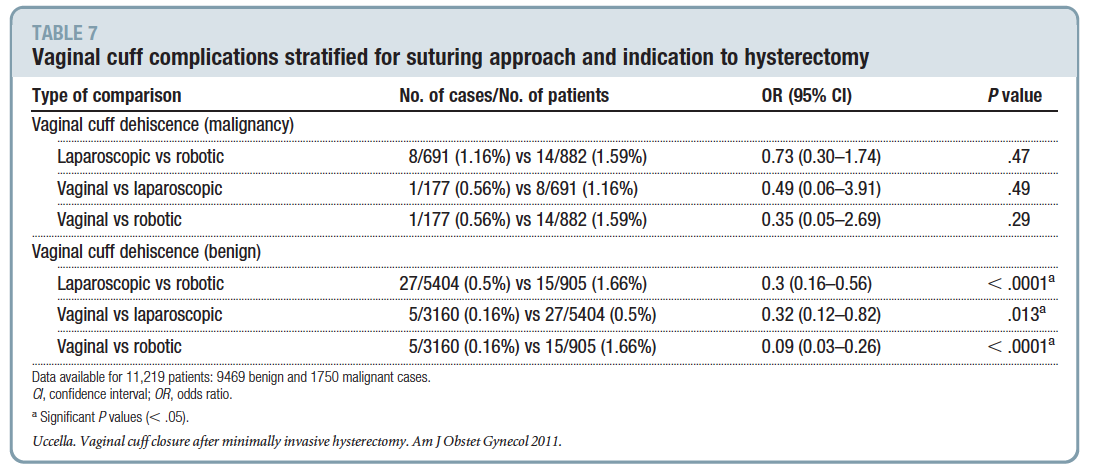 30
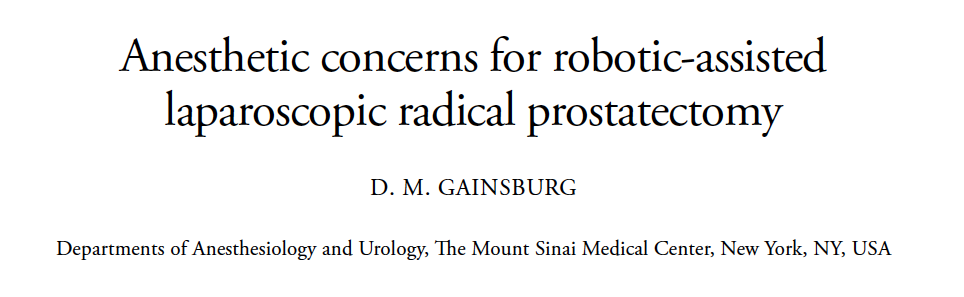 1. The significant anesthetic concerns of RALP
are the physiological effects of pneumoperitoneum in the Trendelenburg position,  

Restricted access to the patient secondary to the robotic equipment set over the patient, and prevention and/or treatment of complications.

2. The non-surgical risks of RALP include
subcutaneous emphysema, brachial plexus injuries, corneal abrasions, laryngeal edema, venous gas embolisms, and posterior ischemic optic neuropathy.
0. Gainsburg DM. Anesthetic concerns for robotic-assisted laparoscopic radical prostatectomy. Minerva Anestesiol. 2012;78:596– 604.
31
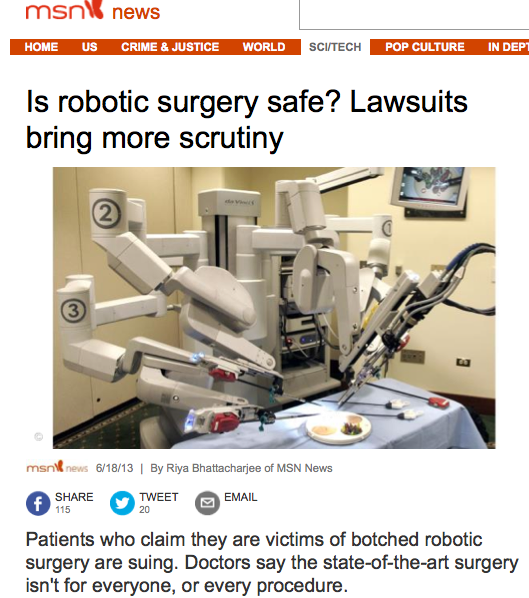 32
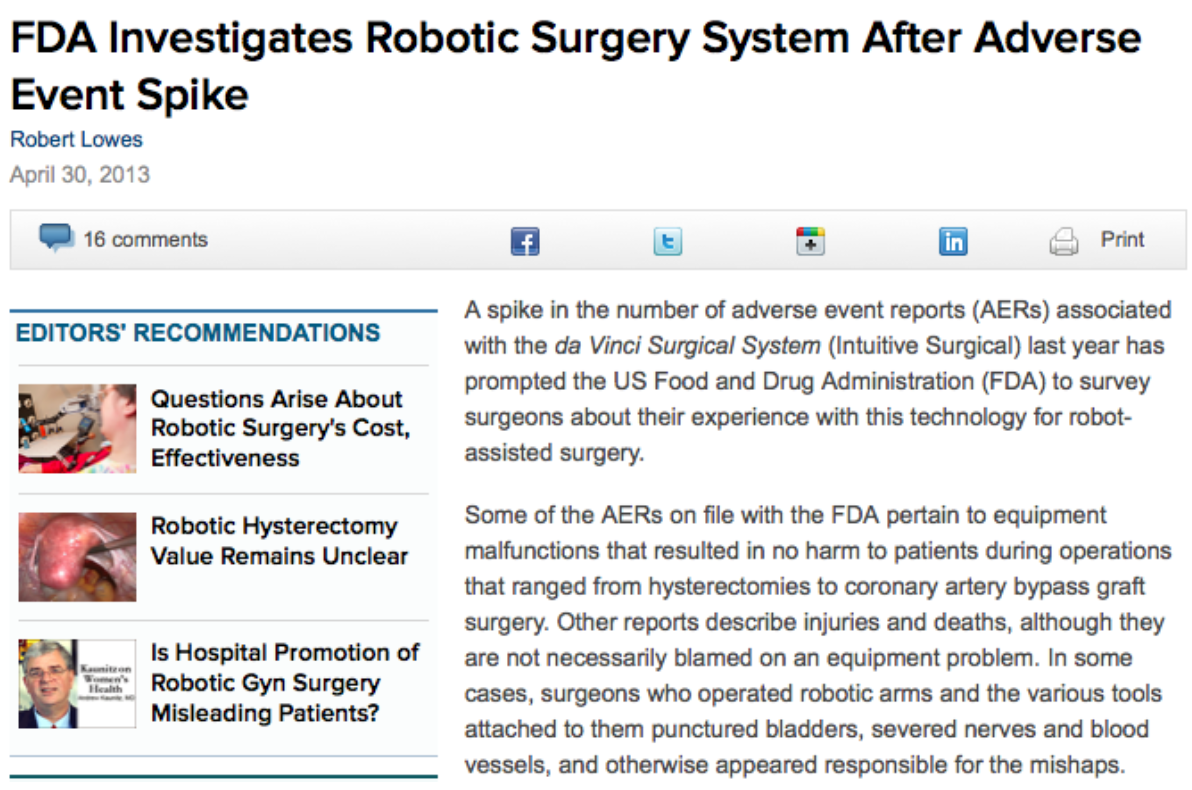 33
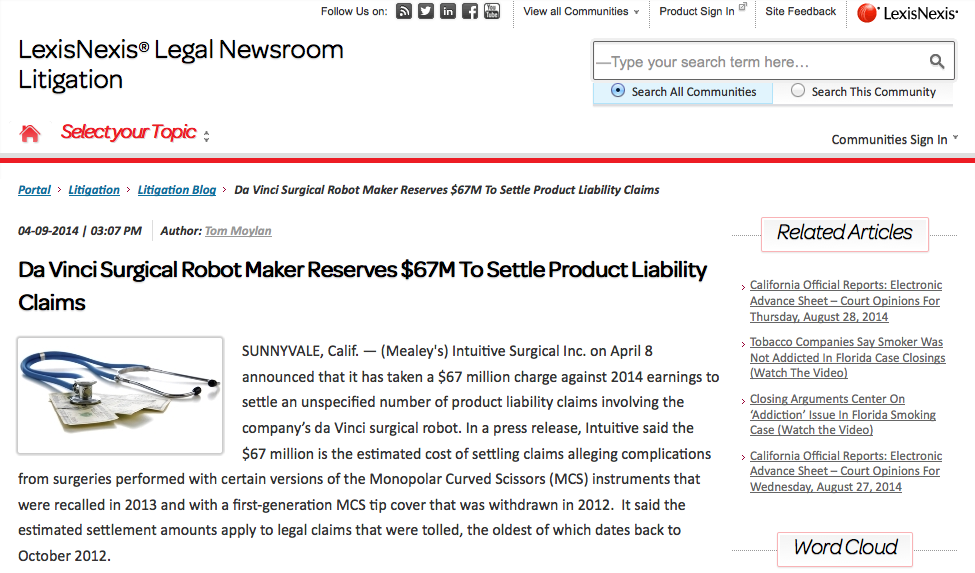 34
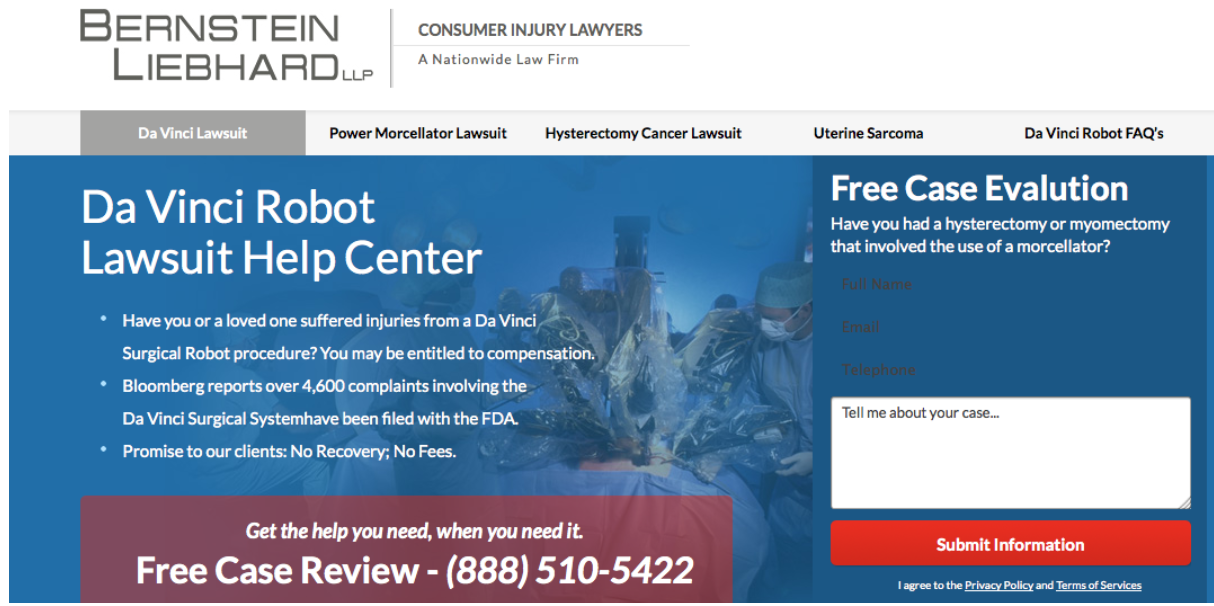 35
TODAY
There is no evidence to support  the use of robotic surgery for gynecological patients
The use of robot is associated with increased costs and increased operating times.
In addition there are specific complications associated with the use of the robot.
The current technology in the robotic surgery is still primitive and for the past 10 years has not solved specific problems
36
Evolution!!!!
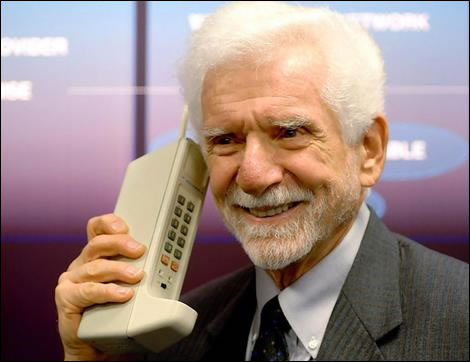 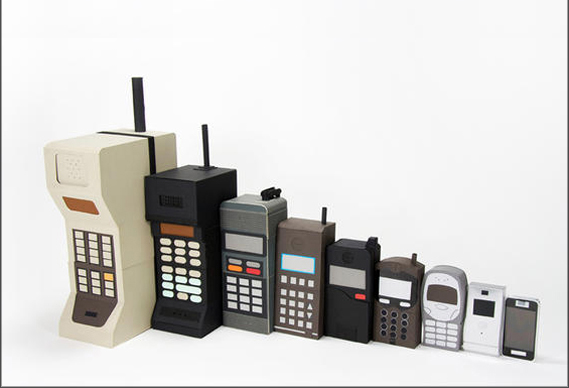 37
[Speaker Notes: Prior to 1973, mobile telephony was limited to phones installed in cars and other vehicles.[17] Motorola was the first company to produce a handheld mobile phone. On 3 April 1973 when Martin Cooper, a Motorola researcher and executive, made the first mobile telephone call from handheld subscriber equipment, placing a call to Dr. Joel S. Engel of Bell Labs.[23][24] The prototype handheld phone used by Dr. Cooper weighed 1.1 kg and measured 23 cm long, 13 cm deep and 4.45 cm wide. The prototype offered a talk time of just 30 minutes and took 10 hours to re-charge.[25]]
However !!!!!!!Technology is here to stay:
We need better robots.
The robotic  arms should be  mounted on the ceiling.
Allocated robotic room in each hospital.
Dedicated robotic personnel. 
Acquisition and  operational expenses should be reduced.


Competition= Evolution
38
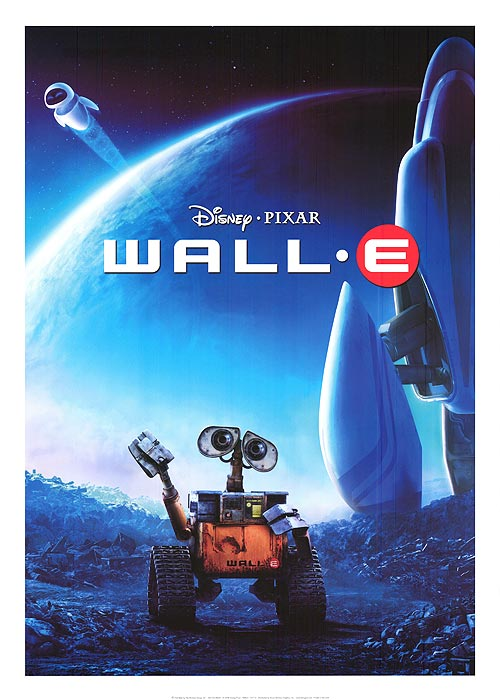 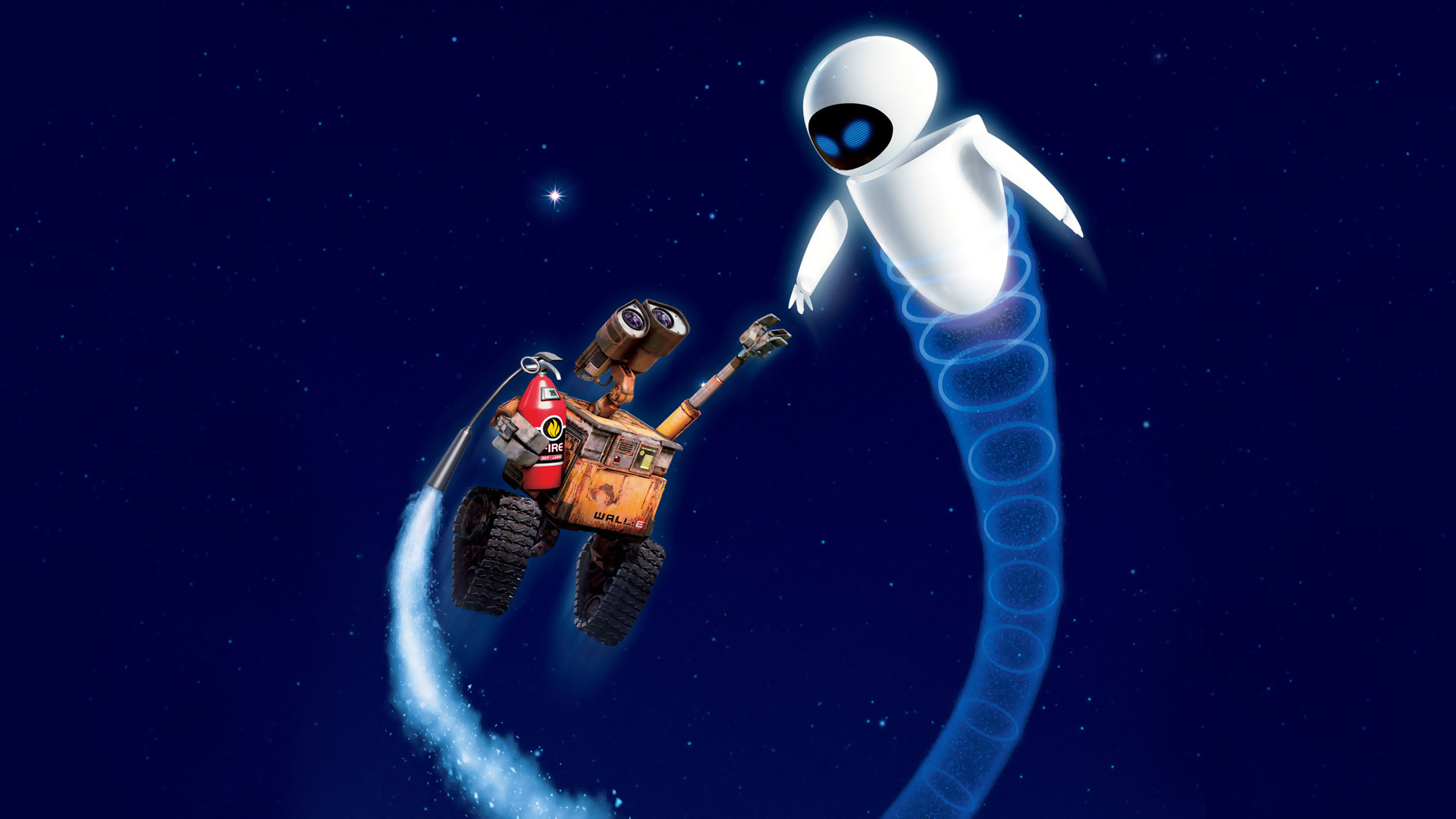 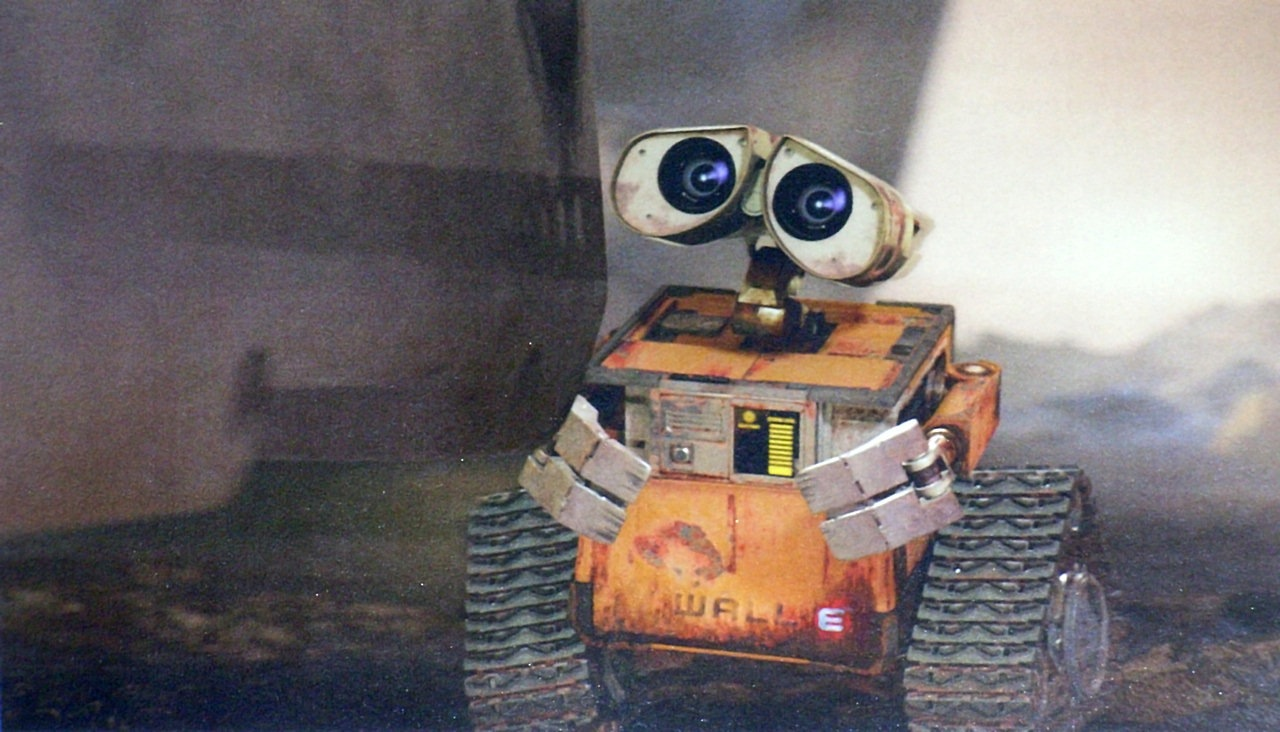 39
[Speaker Notes: Wall.E and  EVE]
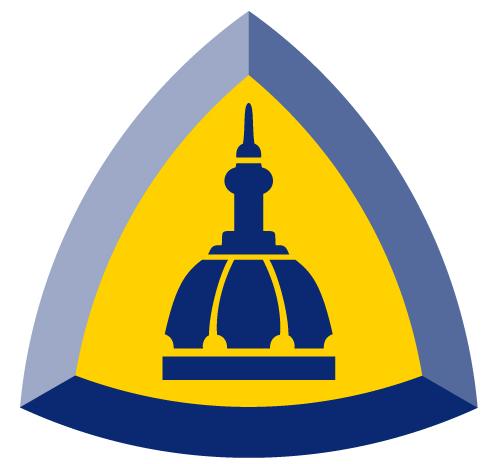 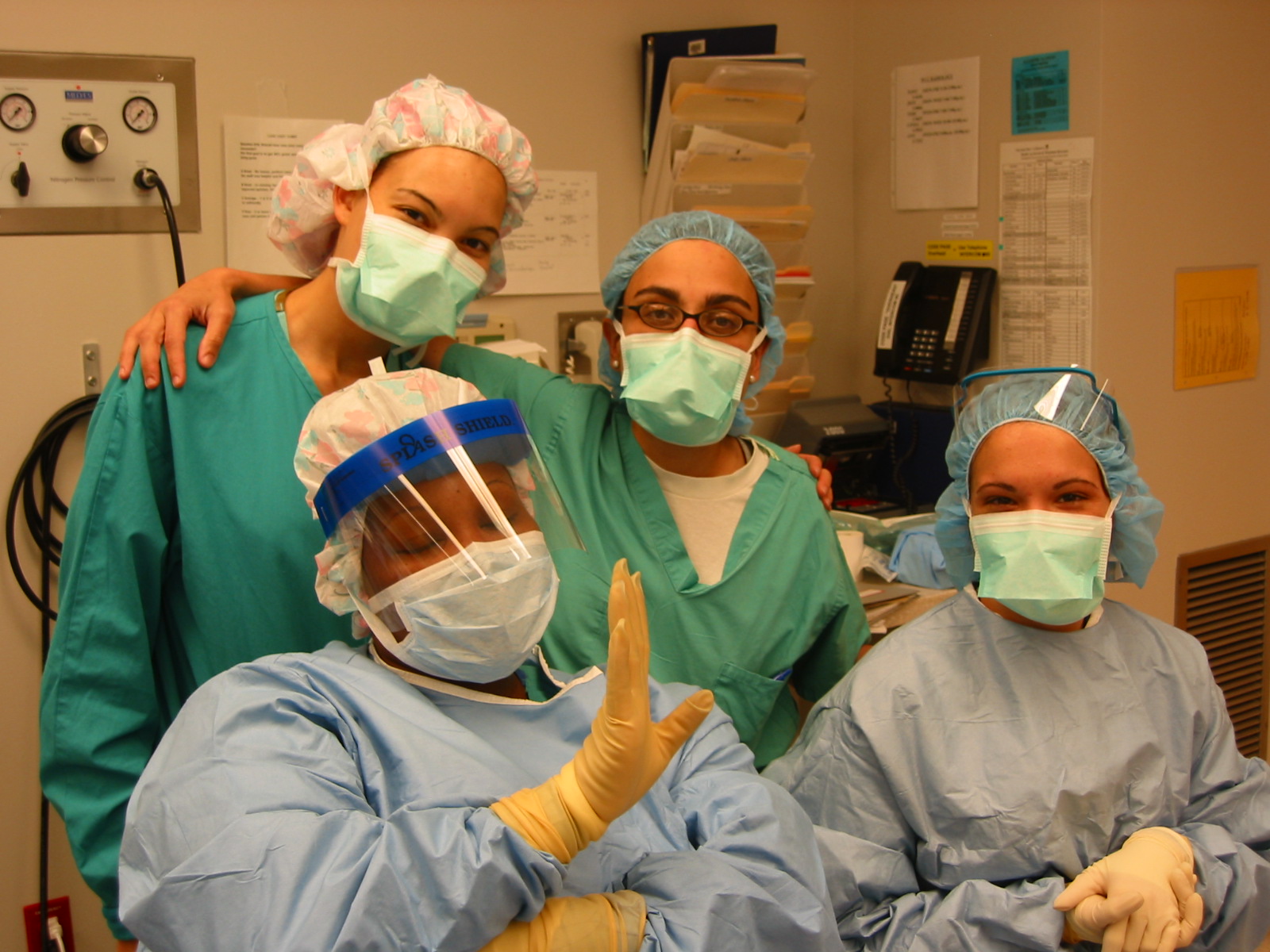 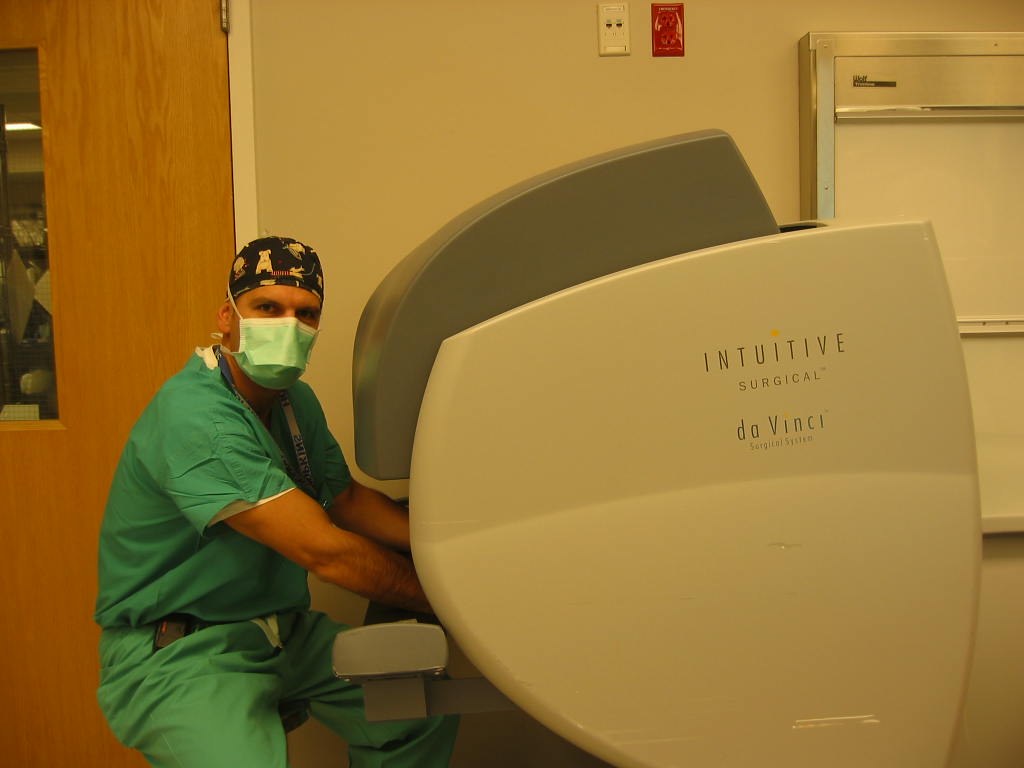 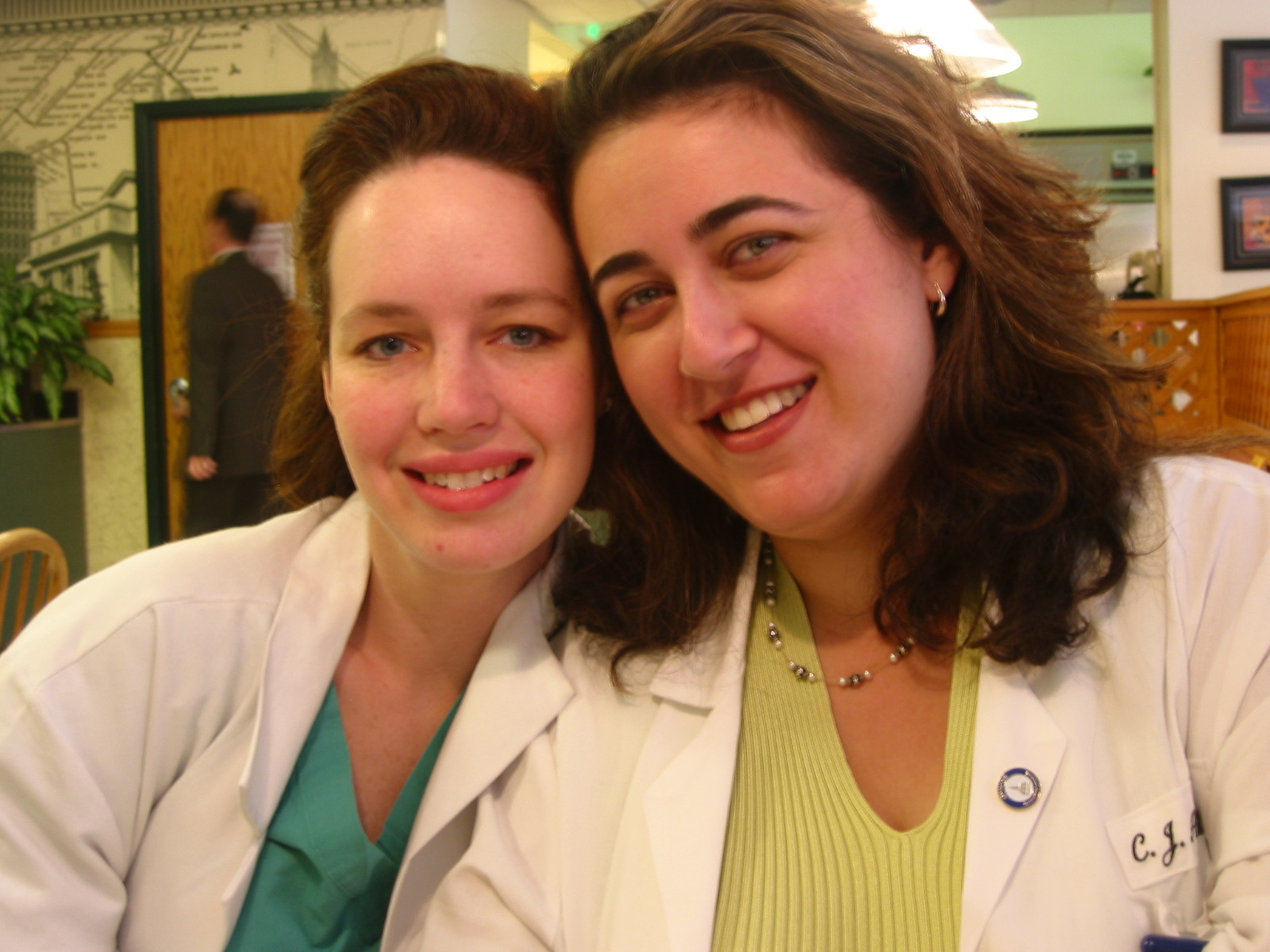 Thank you
40
41
Robotics: the future?
42
Hysterectomies – A Journal of the American Medical Association study found that robotic surgeries added $2,000 to the cost of the procedure, with no significant clinical advantages in pain, healing time or reducing complications compared to laparoscopic surgery. Intuitive Surgical states that the results should be compared to open surgeries, rather than other minimally-invasive techniques. However, a 2011 analysis published in the American Journal of Obstetrics & Gynecology reported double the complication rate with robotic surgery compared to traditional surgery.
43
Quiz????
How many believe that robotic surgery is better than conventional laparoscopy 

TODAY ?
44
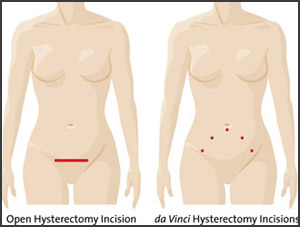 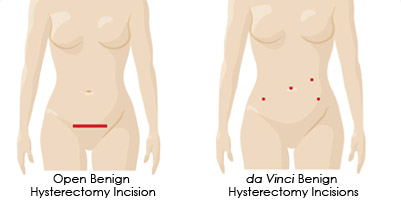 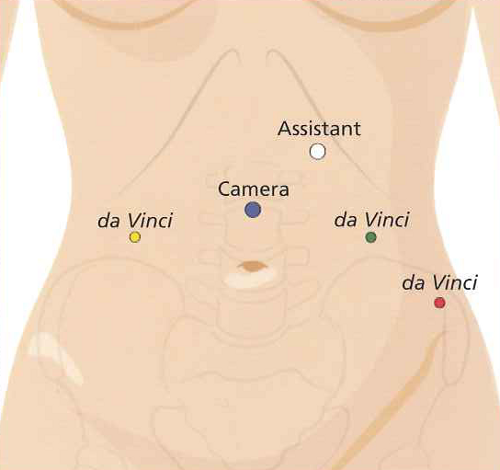 45
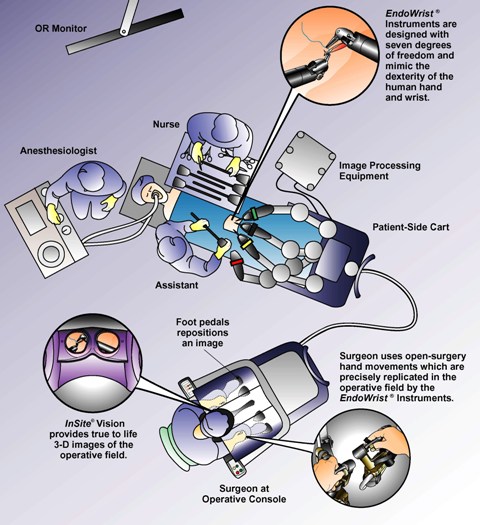 46
Future of Robotic surgery
Reduce size and bulk of the instrument
Improve haptics and introduce palpation
Decrease/eliminate  delay in signal transmission
Use wireless transmission
Integration with real time  US, CT , MRI, PET 
Space navigation and 3D positioning 
Computer animation of 3D reconstruction.
Make it less expensive
47
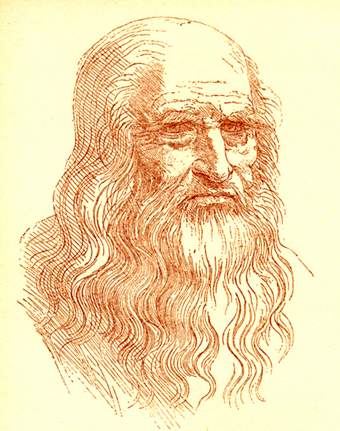 Use of Robotics in Ovarian Surgery
Nikos F. Vlahos, FACOG, FACS
Associate Professor of Gynecology and Obstetrics,
 Johns Hopkins Hospital School of Medicine
Associate Professor of Gynecology and Obstetrics,
 University of Athens School of Medicine
48
Evidence-Based Medicine: 
Επιστημονικά τεκμηριωμένη Άσκηση της Ιατρικής. 
 Συνδυάζει τα καλύτερα βιβλιογραφικά δεδομένα με την κλινική εμπειρία του Ιατρού για να προσφέρει την καλύτερη δυνατή λύση στα προβλήματα του συγκεκριμένου ασθενούς.
49
June 14, 2007

Intuitive surgical purchases position tracking software

Luna Innovations Signs Multi-Year Development and Supply Agreement with Intuitive Luna's Sensing Technology to be Integrated into Intuitive's Surgical Products
June 10, 2007

The Canadians are leading the way in telerobotic surgery
UroToday - Remote Telepresence Surgery: The Canadian Experience

This important report from Canada presents 22 telerobotic general surgery laparoscopy cases performed by two surgeons over a distance of 400 kilometers; from a teaching hospital in Hamilton, Ontario to a community hospital in rural Northern Ontario.
50
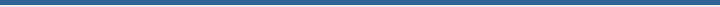 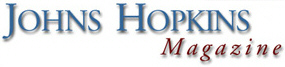 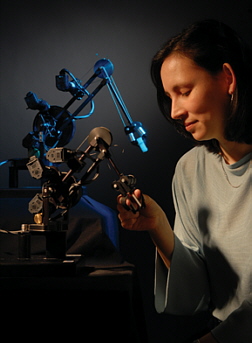 51
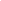 52
Researchers at the University of Nebraska-Lincoln have developed a tiny silver robot to aid in remote surgery.
The silver robot is slightly larger than a lipstick tube and it’s got wheels to roam over a  liver or rumble through bumpy bowels inside the abdominal cavity of a pig — and someday maybe a person.Equipped with a video camera no bigger than a penny, the robot could allow a surgeon to search for bleeding or disease, even though he or she may be thousands of miles away. Surgical tools could be added to perform a biopsy or repair a blood vessel.
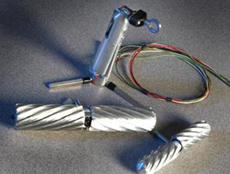 53
Medical Robotics at Johns Hopkins UniversityA Peek into the Operating Room of the Future
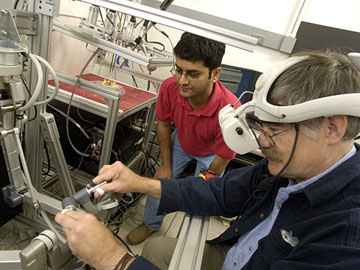 54
November 12, 2006

Truly "robotic" surgery in the future?
MTB Europe - Robotic surgery guided by 3-D ultrasound scanner
 
Durham, N.C. USA. Duke University engineers have shown that a three-dimensional ultrasound scanner they developed can successfully guide a surgical robot."
55
Evidence based medicine
56